Using the infinitive, 
present participle and 
past participle
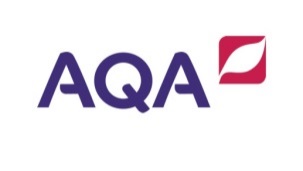 1. Uses of the infinitive
To give impersonal commands:
Toujours _______  sa ceinture de sécurité.
After other conjugated verbs:
Je dois _____  mes devoirs.
As a noun:
________ tout seul, non merci!
To say what is in the process of happening:
Je suis en train de ______ du piano.
mettre
finir
Voyager
jouer
[Speaker Notes: Four gap fill sentences to illustrate different uses of the infinitive. Students could suggest different verbs in the infinitive form which could work in each gap.  Possible answers appear on touch/click, but alternative infinitives may be equally valid and bonus points could be given for creative alternatives!  Students can then discuss how to translate these sentences and come up with more examples of their own for each category.]
2. Uses of the present participle
The present participle is often used with ‘en’.

To say what is happening at the same time:
Il a écrit la lettre tout en ________ à son ami.

To say how something was achieved:
Il a gagné en ________  !
pensant
trichant
[Speaker Notes: Two gap fill sentences to illustrate different uses of the present participle.  You may wish to recap how to form it.  Students could suggest different verbs which could work in each gap.  Possible answers appear on touch/click.  Students can then discuss how to translate these sentences and come up with more examples of their own for each category.]
2. Uses of the present participle
It can also be used in the following ways.

To explain a reason or cause:

_____   vu cette chanteuse en concert, je connais ses chansons.

To avoid using ‘qui/que’:

Il joue pour un public  ________  son style.
Ayant
adorant
[Speaker Notes: Two more gap fill sentences to illustrate different uses of the present participle.  Again, students can suggest alternatives and translations.]
2. Uses of the present participle
Don’t get carried away translating all ‘-ing’ verbs in English as ‘-ant’ forms in French!

Be careful not to use the present participle where a present tense, imperfect tense or infinitive should be used.  Translate:

He is doing the cooking.
-

She was washing the car.
-

Speaking a foreign language is brilliant!
-
Il fait la cuisine.
Elle lavait la voiture.
Parler une langue étrangère, c’est génial!
[Speaker Notes: Three sentences to translate into French to highlight the risk of overusing the present participle form.]
3. Uses of the past participle
Past participles are used to form the perfect tense but can also be used in other ways.  Translate the following sentences into French.

The past participle as an adjective:

The lost child.
-

All things considered.
-

Remember to add agreements if needed!
L’enfant perdu.
Toutes choses considérées.
[Speaker Notes: Two sentences to translate into French.]
3. Uses of the past participle
The past participle before a noun.

Translate into English:

Vu les circonstances.


Tout le groupe, y compris le chanteur.


No agreements are needed in this case!
Considering/given the circumstances.
The whole group, including the singer.
[Speaker Notes: Two sentences to translate into English.]
Memory activity
Which sentence has just disappeared? 
What does it mean?
Voyager tout seul, non merci!
Je suis en train de jouer du piano.
Il a gagné en trichant.
Ayant vu cette chanteuse en concert, je connais ses chansons.
Toutes choses considérées.
Y compris le chanteur.
Vu les circonstances.
Parler une langue étrangère, c’est génial!
Il joue pour un public adorant son style.
[Speaker Notes: Memory plenary activity. Allow two minutes for students to work in groups to memorise the sentences, before clicking to make one sentence disappear.  Can they identify and translate the missing sentence?]